Random (De)Selection
Saket Saurabh
Institute of Mathematical Sciences + University of Bergen
(CALDAM 2024, 16th February 2024)
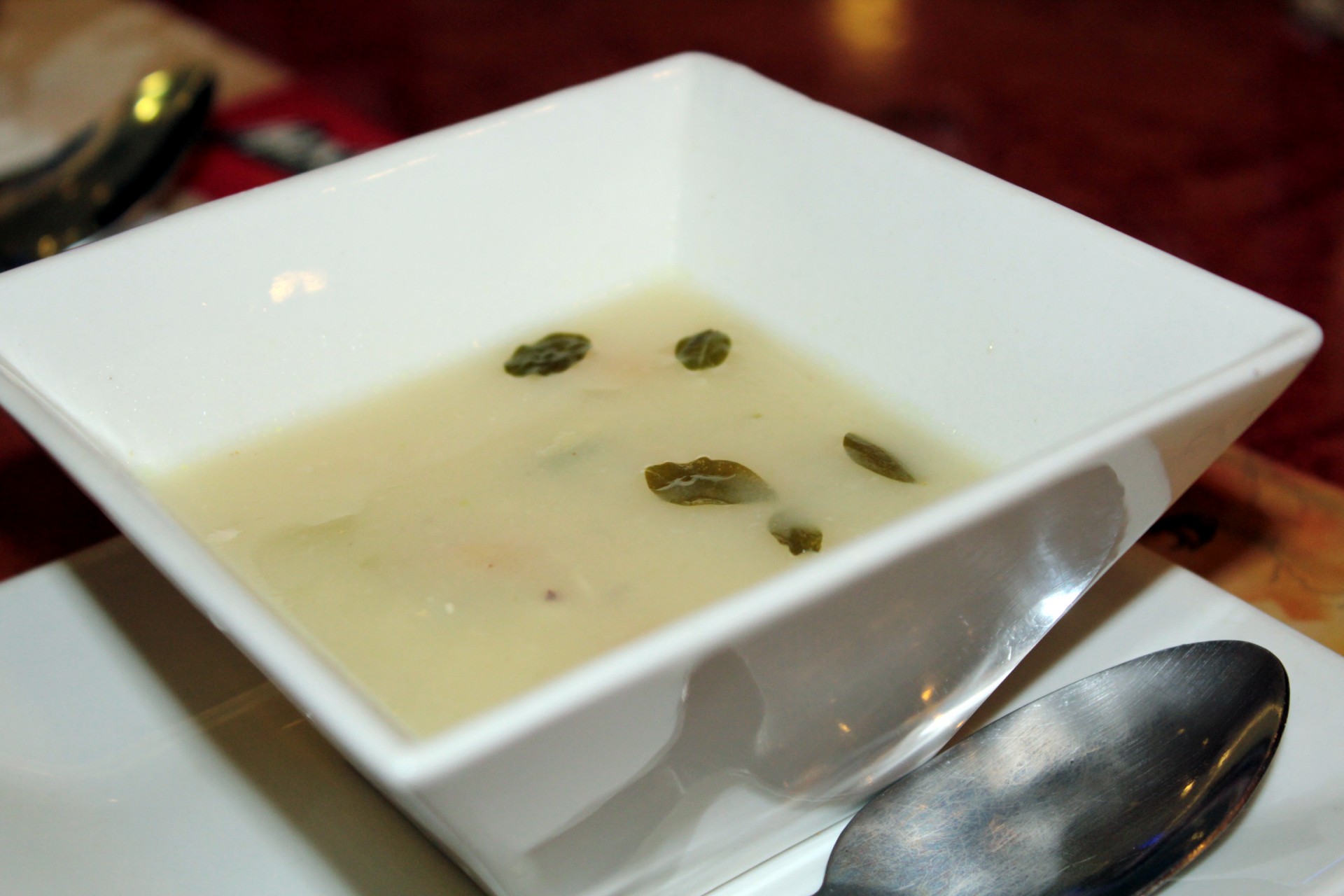 What is Random Deselection?
Water versus Dal (lentils)
Random DeSelection
Global Mincut
Global Mincut
Input: Graph G=(V,E)

Output: A smallest-size set of edges E’ such that         G=(V,E-E’) is not connected.
Example
F
A
B
E
G
C
D
Example
F
A
B
E
G
C
D
E’ =     BE
First Go
For every pair of nodes s,t find the min-cut  Ms,t
 
Choose the pair {s,t} with the smallest Ms,t .

Time=   O(n² T(min-cut))
Time for Min-Cut
Ford-Fulkerson: O(|E| flow)

In our case:         max flow ≤ n

so:                        O(n² |E|n) = O(n² n³)

This can be improved.
Improvement
Karger’s Randomized Algorithm
Repeat Until 2 nodes left:
	1. choose edge at random
	2. “contract” edge
When only 2 node left:
	Take all edges between them as the min-cut.


Time: O(|E|)=O(n²)
Meaning of “contraction”
Make edge ab with its two adjacent nodes a,b into a single node ab.

All edges of a and b will now be edges from ab (creating a multigraph).
Example
F
A
B
E
G
C
D
Example
F
A
contract
B
E
G
C
D
Example
F
A
contract
B
E
G
C
D
FG
A
B
E
C
D
Example
F
A
contract
B
E
G
C
D
FG
A
B
E
C
D
contract
Example
F
A
contract
B
E
G
C
D
FG
FGD
A
A
B
E
B
E
C
D
C
contract
Is output min-cut?
Not necessarily.
Is it a cut?
yes.
Is output min-cut?
Not necessarily.
Is it a cut?
yes.


Could there be an edge 
between these sides that 
was deleted?
Is output min-cut?
Not necessarily.
Is it a cut?
yes.


No. The only deleted 
edges were within 
the contractions.
Is output min-cut?
Not necessarily.
Is it a cut?
yes.

                                        cut C={e1,…,ek}
No. The only deleted 
edges were within 
the contractions.
When is C a min-cut?
When none of the edges in
                         C={e1,…,ek}
are chosen to be contracted.

What is the probability of that happening?
Probability calculation
Note: We can assume that degree of every node in graph throughout contraction process ≥ k
Probability calculation
Note: We can assume that degree of every node in graph throughout contraction process ≥ k
Otherwise:





Cut node and get cut of size < k.
Analysis of Contraction Algorithm
Which one?
Claim: Contraction Algorithm returns a min cut with probability at least 1/n2.
Proof:  Consider a specific global min-cut (A*, B*) of G. Let F* be the edges in the cut and  k = |F*|
In the first step, an edge in F* is contracted with probability k / |E|.
Every node has degree ≥ k, 
Otherwise (A*, B*) would not be a min-cut 
⇒|E| ≥½kn.
Hence: an edge in F* is contracted with prob.  ≤ 2/n.
…Analysis of Contraction Algorithm
After j iterations: there are n’ = n-j (super)nodes 
Suppose no edge in F* has been contracted:
The mincut in G’=(V’,E’) is still of size k
Therefore |E’| ≥ ½k∙n’ 
Thus the algorithm contracts an edge in F* with probability ≤2/n’
Let Ej  be the event: “an edge in F* has not been contracted in iteration j”
E1 ∩ E2 ∩ …  ∩ En-2
The good case
Finally!
≥
n(n-1)
n2
Probability calculation
Probability that one of the C edges is chosen at first stage:
Probability calculation
Probability that one of the C edges is chosen at first stage:


Probability that one of the C edges is chosen after stage i   ≤:
Probability calculation
Probability that one of the C edges is chosen at first stage:


Probability that one of the C edges is chosen after stage i   ≤:


Probability of not choosing an edge of C at stage i ≥:
Probability calculation
Note: The algorithm has  n-2 stages (at that point 2 nodes are left). Probability of not choosing an edge from C at any stage ≥


     =
Probability calculation
What do we have?
Probability calculation
What do we have?


Telescope cancellations:
=
Conclusion
Run the algorithm O(n²) times and expect to get C with constant probability.

Total time:


No better than Ford-Fulkerson!
Can we do better? – Story for some other day!
Water versus Dal
What played the role of Water? 

What played the role of Dal?
Random DeSelection
k-Cut
k-Cut
Input: Graph G=(V,E)

Output: A smallest-size set of edges E’ such that         G=(V,E-E’) has at least k connected components.

k=2 is the Global Mincut problem.
Karger’s Randomized Algorithm
Repeat Until 2k nodes left:
	1. choose edge at random
	2. “contract” edge
When only 2k node left:
	Return a random k-partition of what remains as k cut. 


Time: O(|E|)=O(n²)
Conclusion
Water versus Dal
What played the role of Water? 

What played the role of Dal?
Random DeSelection in Exponential World
(or Randomized Contraction)
(IKPRS ITCS 2024)
Amenable Problems
Edge Multicut
Interval/Chordal/Cluster Edge Deletion
Input: Graph G=(V,E)
Output: A smallest-size set of edges E’ such that G=(V,E-E’) is an interval/chordal/cluster graphs. 

Cluster Graphs: Disjoint Union of Cliques
History: What do we know?
Components are either chordal/interval/clique. Solution edges are seen across.
Chordal Edge Deletion via DP
Next  Question
Chordal  Edge Deletion
Input: Graph G=(V,E)
Output: A smallest-size set of edges E’ such that G=(V,E-E’) is a chordal graphs
Water versus Dal
Who can play the role of Water? 
 Non solution edges

Who can play the role of Dal?
 Solution edges
Global Min-Cut and k-Cut
Too much Water that until graph became of size 2 or k, dal was not very visible! 
    So thick dal at the very end!

What does thick dal means? 
What can we do if we get thick dal in soon?
Thickness of Dal depends on individuals.
Chordal  Edge Deletion
Chordal  Edge Deletion
Chordal  Edge Deletion
Chordal  Edge Deletion via Thick Dal Principle
Algorithm in Action
Before Contraction
After Contraction
Not necessarily.
Is it a solution? – not necessary
Not necessary a chordal!
After Contraction
Chordal  Edge Deletion via Thick Dal Principle
Output is S. Not necessarily.
Is it a solution?
Yes 

                                         C={e1,…,ec} be edges in an optimum solution.
Algorithm in Action
When none of the edges in
                         C={e1,…,ec}
are chosen to be contracted.

What is the probability of that happening?
Probability calculation
Contraction as Vertex Reducers
Conclusion
Not all q iterations fail
q
1 -
(1 -           )

First Attempt
First Attempt Succeeds Almost
Why First Attempt Fails?
Zooming into the bad Case
Greedy Vertex Reducers
x
G\X
Approximation Ratio
Why such X exists?
Vertices sorted by degree, smaller to bigger.
Next q vertices.
Chordal  Edge Deletion via Thick Dal Principle
Hand Waives
Random DeSelection
Feedback Vertex Set in Tournaments
(LMMPPS, SODA 2020, TALG 2021)
Feedback Vertex Set … in Tournaments
In:
Tournament G, integer k
Question:
Does there exist a vertex set S such that:
Of smallest size
G – S has no cycles
A
B
E
Feedback Vertex Set
C
D
Feedback Vertex Set … in Tournaments
In:
Tournament G, integer k
Question:
Does there exist a vertex set S such that:
Of smallest size
G – S has no cycles
A
B
E
Feedback Vertex Set
C
D
Known about FVST
NP-complete
Next slide: simple 3-Approximation
Cai, Deng and Zhang, 2000: 2.5-approximation
Mnich, Vassilevska Williams 
and Vegh, 2016:
2.33-approximation
No 1.9999 assuming UGC
Clever LP stuff!
LMMPPS, SODA 2020:
Will see soon!
2-approximation
Some facts about Tournaments
A tourament G contains a cycle
An acyclic tourament
G contains a triangle
has a unique topological ordering
3-Approximation
While G – S contains a triangle uvw
Add {u,v,w} to S
Return S
Each iteration increases S by 3
Each iteration decreases OPT by at least 1
2-Approximation, Specs
Always runs in polynomial time
Randomized
Always outputs a feedback vertex set S
Algorithm can fail:
S is not necessarily a 2-approximate solution!
Algorithm does not fail too much:
The algorithm
Every feedback vertex set S is 2-approximate!
OPT
Pick a random vertex p
G - OPT
middle 1/3
Success = p is here
Declare p undeletable
N-(p)
N+(p)
u
v
p
Case a:
exists an edge uv from N+(p) to N-(p)
At least one of {u,v} must be in OPT!
Add both {u,v} to S and delete them
OPT decreases by at least 1
S increases by 2,
No back edge
N-(p)
N+(p)
p
Case b:
no edge from N+(p) to N-(p)
SMALL
G[N-(p)] and G[N+(p)] are independent sub-instances!
Solve recursively!
The algorithm - almost
ALG(G)
Pick random vertex p out of all vertices with
While exists edge uv from N+(p) - S to N-(p) - S
Add {u,v} to S
Always runs in polynomial time:
Always outputs a feedback vertex set S
How likely is S to be 2-approximate?
Success probability
if
Success in this call
1/6
1/2
1/2
Successfully 
selected 
pivot p
The call on 
N+(p) succeeds
The call on 
N-(p) succeeds

= 1/24
The algorithm
ALG(G)
For i = 1 to 24
Pick random vertex pi out of all vertices with
While exists edge uv from N+(pi) - S to N-(pi) - S
Add {u,v} to Si
Return smallest Si
Always runs in polynomial time:
Always outputs a feedback vertex set S
How likely is S to be 2-approximate?
Success probability
if
Success in this call
Not all 24 iterations fail
24
1 -
(1 -           )

Summary - FVST
Polynomial time algorithm
Always outputs a Feedback Vertex Set
Similar Problem
Cluster Vertex Deletion
In:
Graph G
Task:
Find minimum size vertex set S
s.t. G – S is a disjoint union of cliques
Naive:
3-approximation
2.5-approximation
You, Wang, Cao, 2015:
Fiorini, Joret, Schaudt, 2015:
2.33-approximation
No 1.999 assuming UGC
Aprile, Drescher, Fiorini, Hyunh, 2022:
2-approximaiton
Open Problems
Look at other problems of this nature.

A nontrivial approximation for any graph class that is characterized by exclusion of finite induced subgraphs
Picked random vertex
So :
Declared it is in solution
Random Selection
Pick random vertex/edge
And:
Declare it is NOT in solution
Random Deselection
Moral
Sometimes
silly looking algorithms
miraculously work
Summary
If you don’t know what to do
Do something random
THANKS!
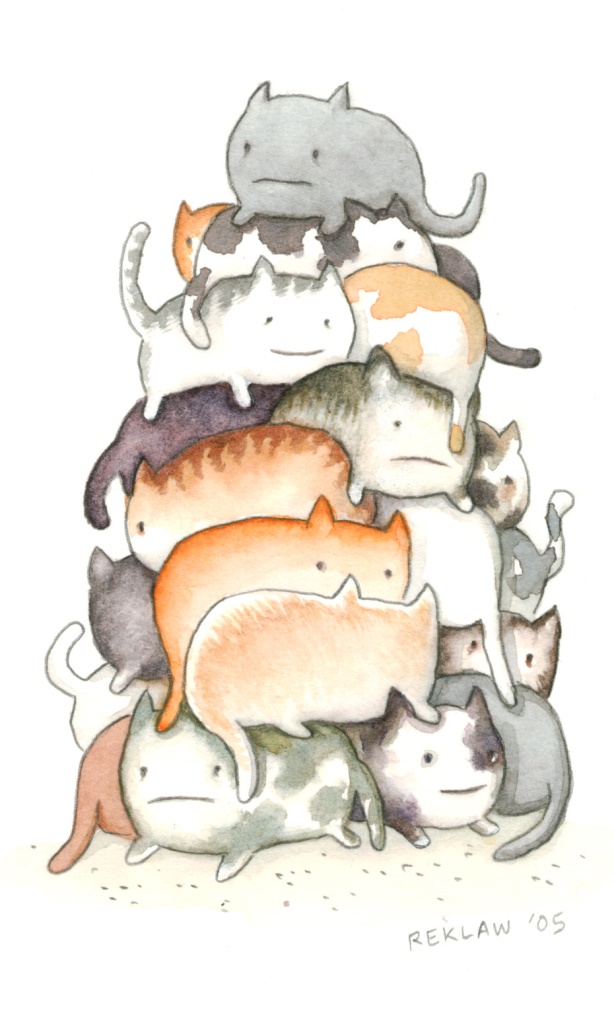 Exponential Time Algorithms
Naive Feedback Vertex Set: 2n
Can we do better?
Razgon, 2006: 1.89n
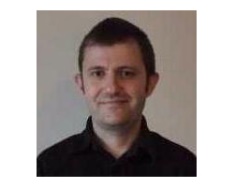 FGPR, 2008: 1.75n
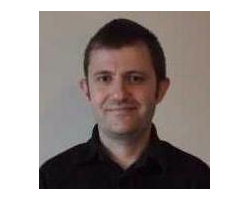 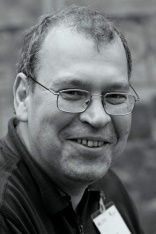 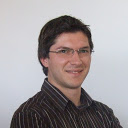 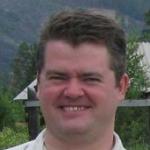 Xiao and Nagamochi, 2013: 1.7356
Fomin, Todinca and Villanger, 2015: 1.7347n
This talk: 1.63n
Feedback Vertex Set
If k/n < 1/2.7
Run the 2.7k time algorithm
Put random vertex in solution
(Delete and decrease k)
How to analyze?
... analyze …
=
O(1.63n)
Algorithm, re-stated
Analysis
Running time: 2.7k – tnO(1)
No false positives
What is prob. of finding solution if there is one?
#ways to pick a subset of size
t from the solution (of size k)
#ways to pick a subset of size
t from the universe (of size n)
Analysis, part II
Total time:
Subset Problems
Nothing special about Feedback Vertex Set.
Works for every subset problem!
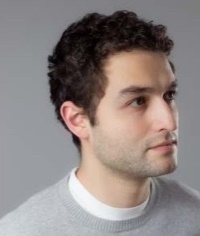 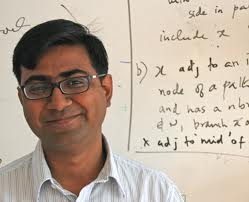 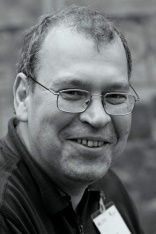 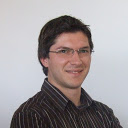 FGLS [2016, STOC, JACM]:
For subset problems

cknO(1)
Corollaries
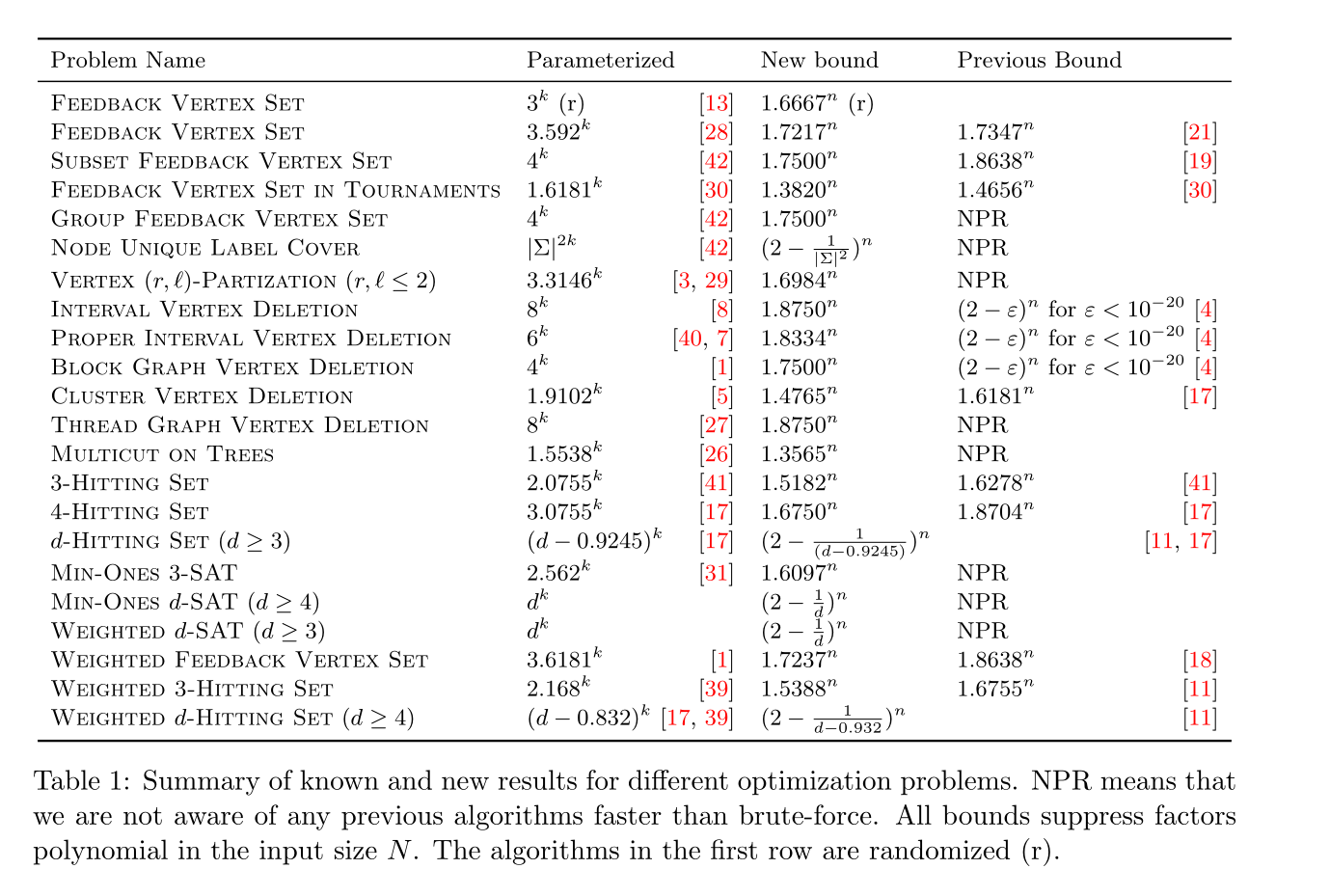 Our Approximation Algorithm
A randomized c-approximation for X
Automata-theory based
graph cleaning
Same algorithm is a ckk(n+m) time FPT algorithm!
Open Problems
Constant, or even polylog approximation for Planarization?
cknO(1) time algorithm for Planarization?
Constant factor approximation of 
vertex-weighted deletion to 
minor free classes excluding at least one planar graph?
Random Selection
Feedback Vertex Set
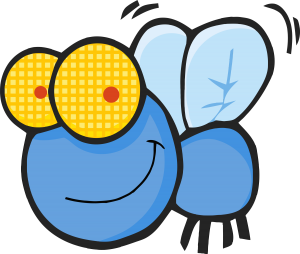 In:
Graph G, integer k
Question:
Does there exist a vertex set S such that:
Of smallest size
G – S has no cycles
A
Feedback Vertex Set
B
E
NP-complete
C
D
Parameterized Algorithms
What if k is small?
Polynomial for tiny super-constant
Naive: O(nk+1)
k = log log log log n?
Try all subsets of size k
Polynomial if k is constant
f(k)nc
FPT
Is Feedback Vertex Set FPT?
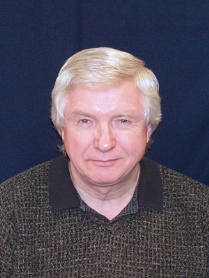 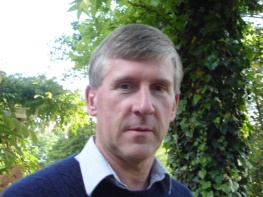 Late 80’s: Yes, by Graph Minors magic!
Late 80’s: Reasonable FPT algorithm?
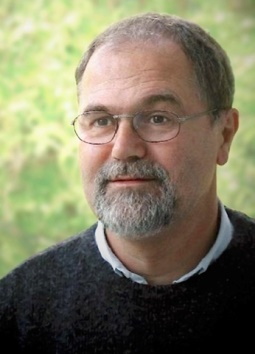 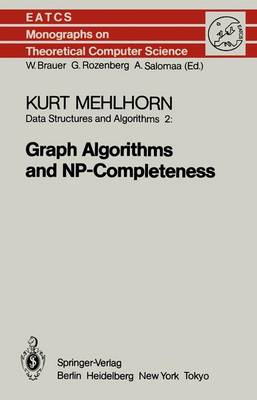 David Johnson:   “For any instance that one could fit into 
   the  known universe, one would easily 
   prefer n70 to even constant time,  if that 
   constant had to be one of Robertson 
   and Seymour’s.”
Early 80’s (Mehlhorn): YES!
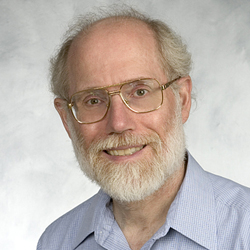 Next: 4kk(n+m) time randomizedalgorithm by Becker, Bar-Yehuda and Geiger
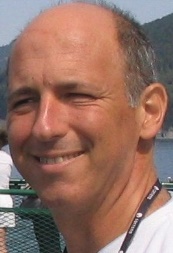 (2000)
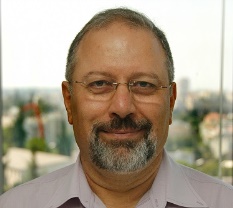 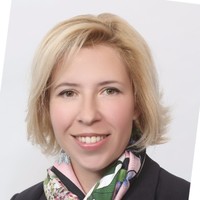 Main Lemma
Let G be a graph,
Let S be a feedback vertex set of G,
Then, with probability at least ½,
at least one of {u,v} is in S
Algorithm Assuming Main Lemma
While S is not a Feedback Vertex Set
Pick random edge uv in G - S
Pick random vertex x in {u,v}
Add x to S
Output S
Algorithm runs in time O(|S|(n+m))
Success prob:
Fake News!
Main Lemma is wrong:
S
Bad example has lots of degree 2 vertices….
Getting rid of low degree vertices
Vertices of degree 0 and 1 are never part of any cycle, just remove them (for free)
A vertex of degree 2 never has to be in an optimal solution – can pick neighbors instead.
Cleaned graph
Has minimum degree 3
 Shortcut!
The real Main Lemma
Let S be a feedback vertex set of G
Then with probability at least ½,
at least one of {u,v} is in S
Algorithm Assuming Main Lemma
While S is not a Feedback Vertex Set
Clean G – S of degree 0, 1 and 2 vertices
Pick random edge uv in G - S
Pick random vertex x in {u,v}
Add x to S
Output S
Success prob:
Proof of Main Lemma
S
GOOD edges
BAD
edges
Sufficient to show:
each component of G – S has more good than bad edges
Good vs Bad
Bad component (tree!) has b bad edges  b+1 vertices
Feedback Vertex Set - Conclusions
Simple randomized 4k(n+m) time algorithm.
KP 2014: 3.592knO(1) deterministic
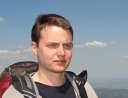 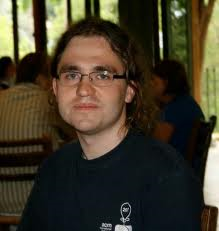 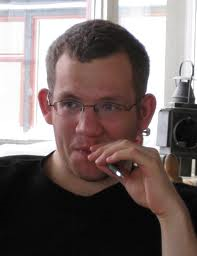 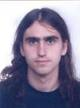 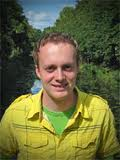 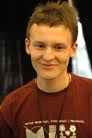 Cut and Count (Randomized): 3knO(1)
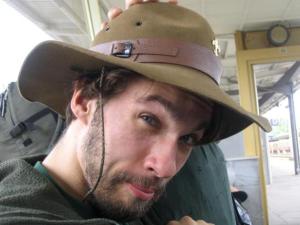 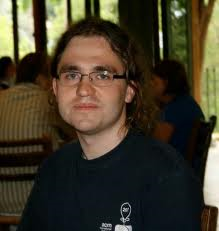 LN 2019: 2.7knO(1)
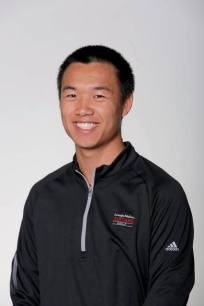 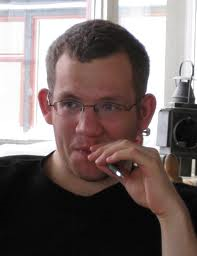 (Randomized)
Approximation Algorithms
The Becker et al. algorithm
polynomial time 4-approximation
is also a
In expectation,
Analysis:
In each iteration we pay 1 euro (add one vertex to solution)
With probability ¼, OPT decreases by 1.
In expectation, need 4OPT iterations before OPT reaches 0
[Speaker Notes: Remember to explain the algorithm again!!]
Vertex Deletion Problems
Vertex Cover
Feedback Vertex Set
Deletion to Independent Set
Deletion to Acyclic Graphs (Forests)
Planarization
Deletion to Planar Graphs
Series-Parallel Deletion
Deletion to Series-Parallel graphs
Interval Deletion
Deletion to Interval Graphs
Vertex Deletion Problems
John 
Murchie 
Lewis
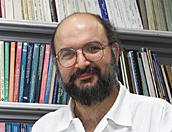 Which vertex deletion
problems are NP-hard?
LY [1980]
«Almost all» of them
Which have constant factor approximation algorithms?
Theorem [FLMS, 2012, FOCS] «Many» of them
«Many» Vertex Deletion ProblemsHave Constant Factor Approximation Algorithms
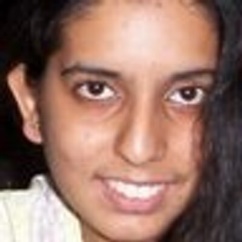 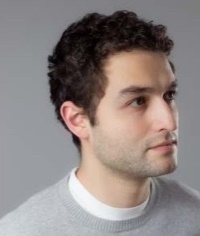 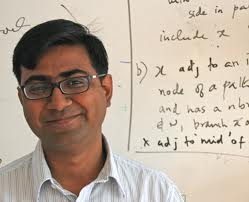 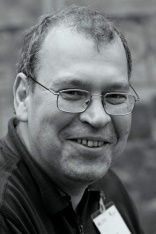 Theorem [FLMS, 2012]
Example: Acyclic Graphs (forests)
Vertex deletion problems to classes closed under:
vertex deletion
edge deletion
minor closed
edge contraction
and excluding at least one planar graph
have a constant factor approximation algorithm.
[Speaker Notes: Dont forget example of a minor closed graph class (say acyclic graphs).]
Random (De)Selection
Saket Saurabh
Institute of Mathematical Sciences + University of Bergen
(CALDAM 2024, 16th February 2024)
Coping with Hardness
No algorithm 	solves
		all instances
		optimally
		in polynomial time
Parameterized Algorithms
Approximation Algorithms
Exponential Time (APX) 
Algorithms
Vertex Cover
Feedback Vertex Set
Deletion to Independent Set
Deletion to Acyclic Graphs (Forests)
[KS, 2017]:

poly(log n)-approximation for Planarization     in quasipolynomial time.
Series-Parallel Deletion
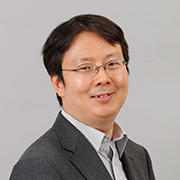 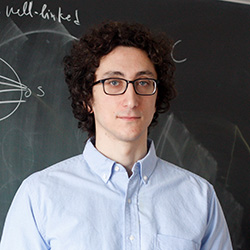 Deletion to Series-Parallel graphs
Planarization
Deletion to Planar Graphs
Exclude Planar
Minor Closed
Interval Deletion
Deletion to Interval Graphs